大学院　入試説明会　共同原子力専攻
早稲田大学
先進理工学研究科　共同原子力専攻
2020年4月入学の大学院入試説明会
4月19日（金） 　12時20分から1時
西早稲田キャンパス　55号館N棟１階　第１会議室
希望の方は　研究室見学もできます。
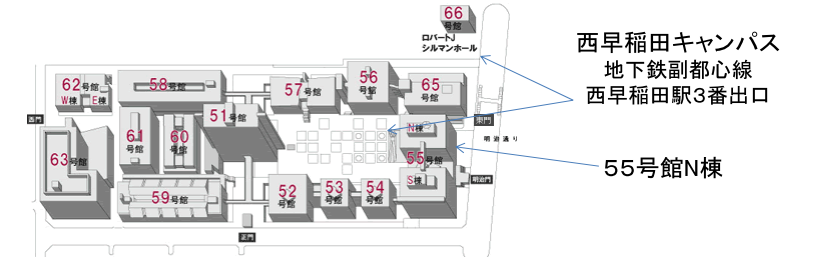 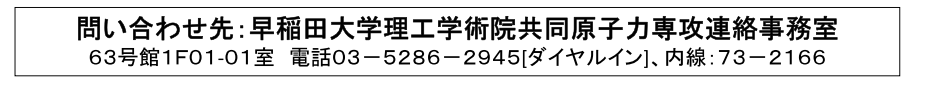